LEZIONE DEL 18/03/2020

TERZA PARTE
Esempio
La formula della composizione delle velocità angolare è estremamente
utile quando si deve calcolare la velocità angolare di moti rigidi tridimensionali
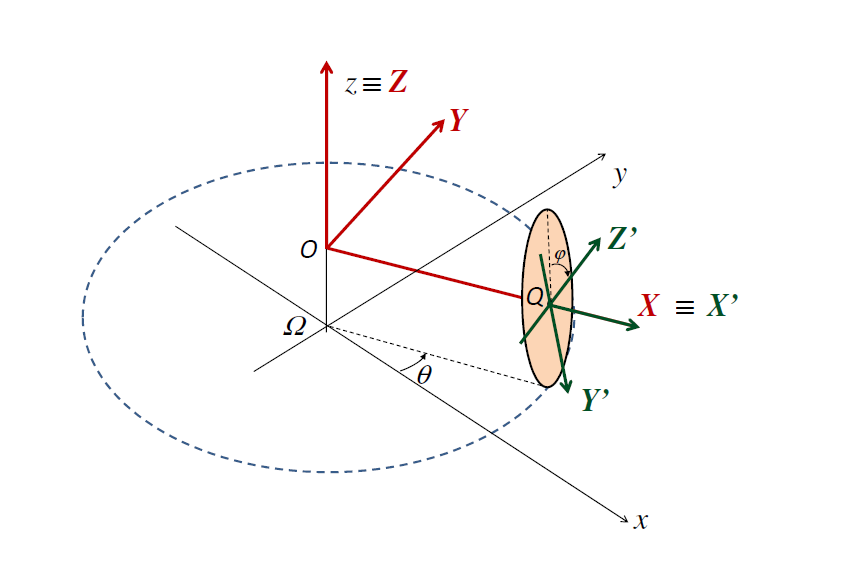 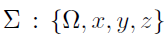 SdR fisso
SdR ruotantesolidale colvettore (Q-O)
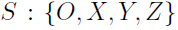 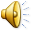 SdR ruotantesolidale con ildisco
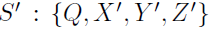 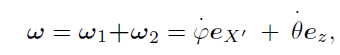 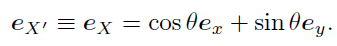 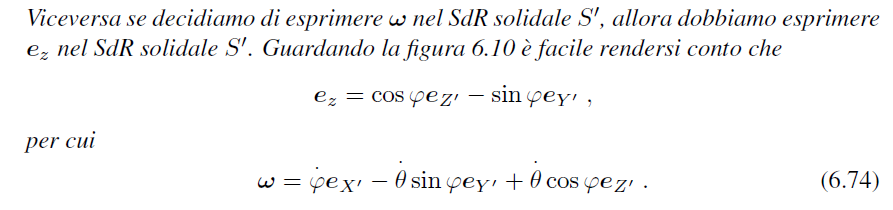 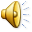